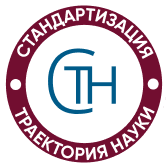 НАЗВАНИЕ БОЛЬШИМНАЗВАНИЕ БОЛЬШИМНАЗВАНИЕ МЕЛКИМНАЗВАНИЕ МЕЛКИМ
Константин Киреев, председатель правления РГГУ
ЗАГОЛОВОК
Проекты строятся от смыслов, а не от картинок — и поэтому идеи большинства из них можно легко сформулировать через текст. Здесь нельзя не упомянуть огромное влияние, которое оказали на меня американские концептуальные художники XX века. 
Они научили смотреть на текст как на один из самых сильных инструментов выражения идей. Чаще всего именно так и придумываются концепции: не с помощью скетчей, набросков и тестирования визуальных гипотез, а в разговорах, шутках или в списках в ноушене.
Например, визуальный язык как типографический кэндзан, айдентика как временная линейка или айдентика, которая переводит уличное искусство на язык типографики. 

Большое количество проектов придумывается через формулу «а что, если это не…». Например, а что если сайт — это не сайт, а музей. А что, если максимально и карикатурно отработать единственную просьбу партнёра.
2
ЗАГОЛОВОК 1
Образец текста
Второй уровень
Третий уровень
Четвертый уровень
3
ЗАГОЛОВОК 1
Образец текста
Второй уровень
Третий уровень
Четвертый уровень
4